Для родителей будущих первоклассников
Школьная форма
Сарафан, блузка или юбка и жилет (девочкам)
Рубашка, водолазка, жилет, брюки (мальчикам)
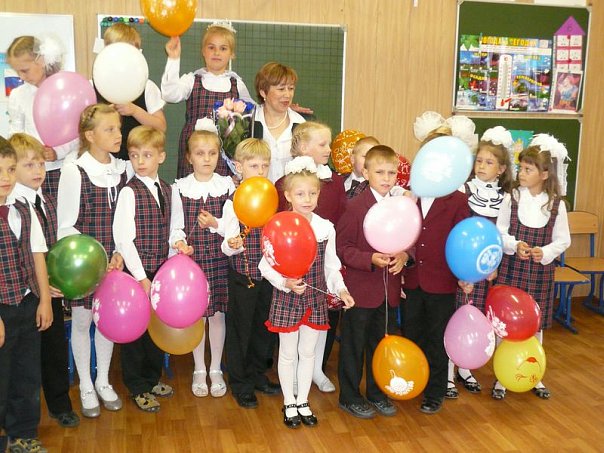 Требования к школьной обуви
Жесткий задник с мягким верхом и закрытый носок;
Удобная застежка: пряжка или «липучка»;
Хорошие супинаторы;
Гибкая нескользящая подошва;
Воздухопроницаемость.
Требования к школьной обуви:
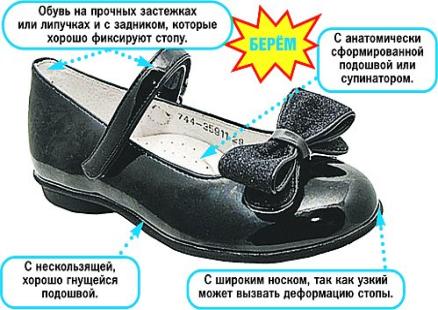 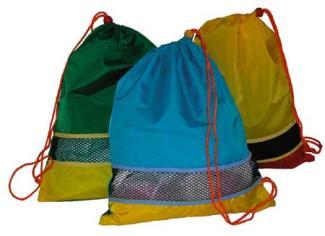 Физкультурная форма
Для спортивного зала: 

футболка белого цвета, шорты чёрного цвета 
 носки, спортивная обувь (кеды,полукеды)
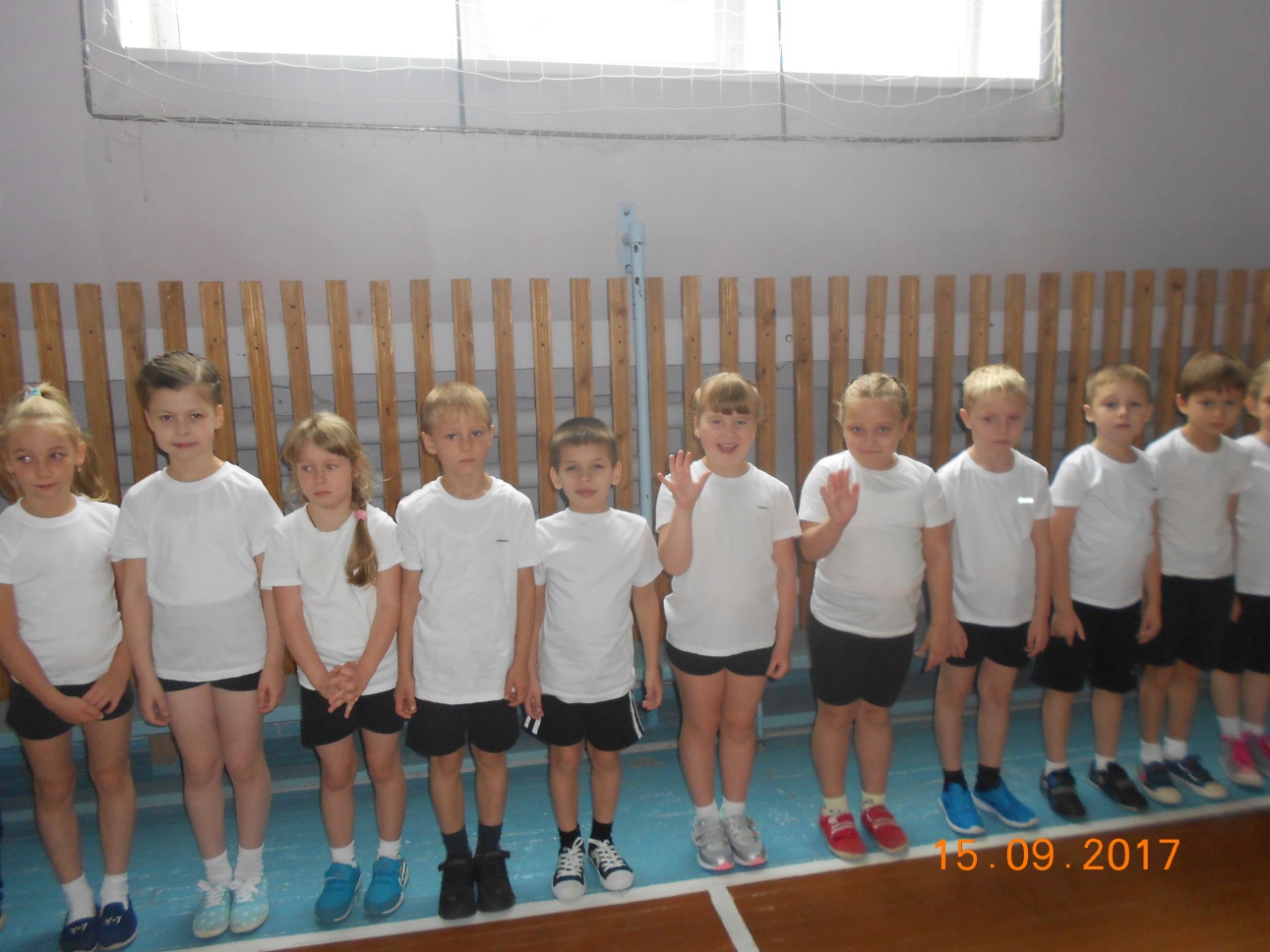 Учебники 
для учащихся 1 класса 
по стандартам второго поколения 
 Программа «Школа России»
Обучение грамоте
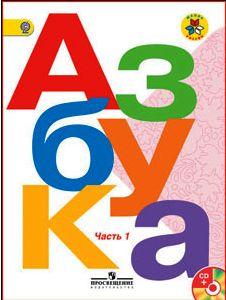 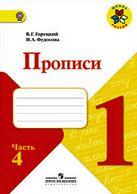 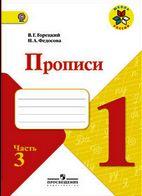 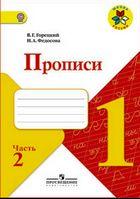 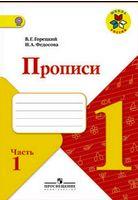 Прописи по обучению грамоте
родители приобретают самостоятельно
Азбуку выдаёт 
школьная библиотека
Русский язык
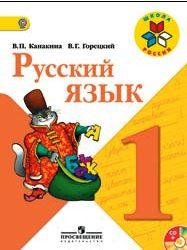 Русский язык 
учебник  выдаёт 
школьная библиотека
Литературное чтение
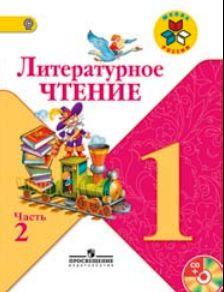 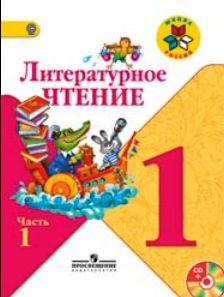 Литературное чтение
учебник выдаёт 
школьная библиотека
Математика
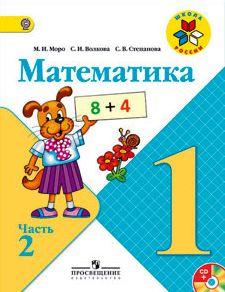 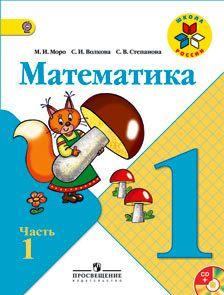 Математика 
учебник  выдаёт 
школьная библиотека
Окружающий мир
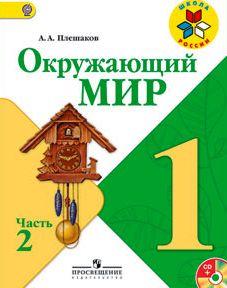 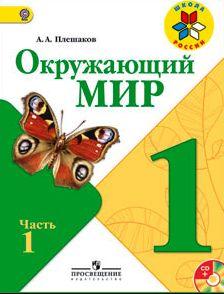 Окружающий мир
учебник  выдаёт 
школьная библиотека
Существуют ли особенности в режиме дня первоклассников?
-Пятидневная учебная неделя. С 8ч.15мин
-Учебная недельная нагрузка  первоклассника не должна превышать  4 уроков в день и 1 день – не более 5 уроков;
-В сентябре в расписании первоклассников  3 традиционных урока, чтобы легче привыкнуть к новому виду деятельности - учебной. 
- В середине  урока проводятся 1-2 физкультурные  минутки;
Домашних заданий в 1 классе нет.
НО…
«Правильный» портфель»
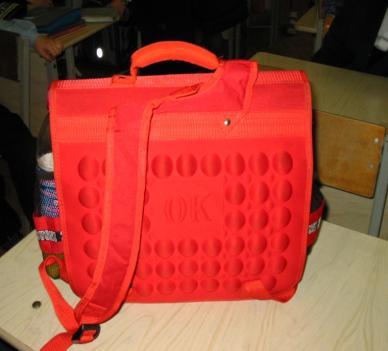 Вес ранца без учебников не более 700 г
Ранец должен иметь широкие лямки
 (4-4,5 см)
Что у нас в портфелях?
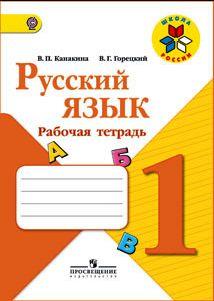 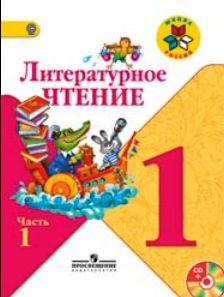 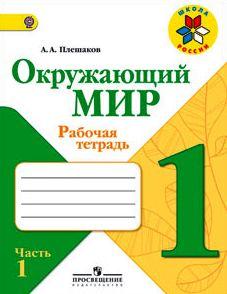 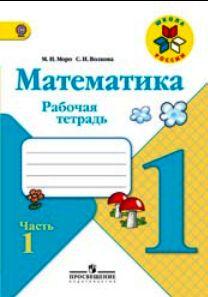 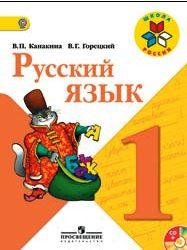 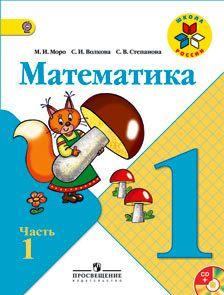 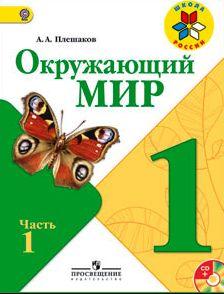 Для уроков технологии и изо:
Пластилин (Гамма или Луч)
Дощечка для лепки
Цветная бумага
Цветной картон
Бумажные салфетки(пачку)
Клей карандаш, клей ПВА
Ножницы большие с закруглёнными концами
Бумага для рисования
Акварель
Кисти
ИЗО
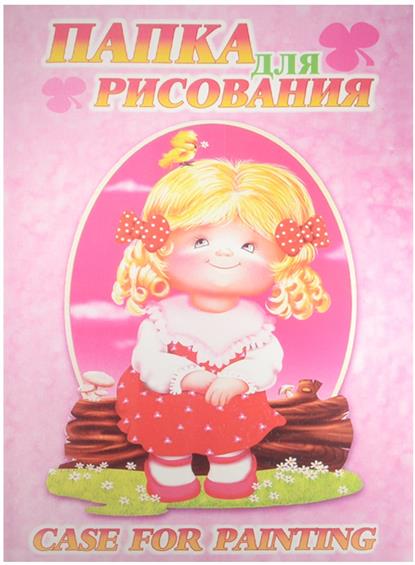 Бумагу для рисования покупаем в виде отдельных плотных листов в наборах для рисования и черчения обычного размера А 4. Альбомы не удобны, а бумага для ксерокса собирает краску на рисунках лужицами.
Любимые детьми яркие краски «Гуашь» тоже желательно приобрести фирмы «Гамма», «Луч» и не менее 12 цветов. Подпишите коробочку, т.к. краски хранятся в большой коробке вместе у целого класса. Это необходимо, чтобы краски не переворачивались  и не портились.
Кисти покупаем беличьи №2 и 5. Кисточки должны быть аккуратными, ярко чёрными. Нижняя кисточка тоже беличья, но она очень не удобная, т.к. сделана из хвоста белки. Её волоски похожи на мелированные неопрятные волосы. Такие кисти нашим малышам на  подходят.
Что положить в пенал?
2 остро заточенных карандаша,
набор гелевых ручек.
Набор цветных карандашей.
Линейку не более 20 см
Ластик
Точилку для карандашей
И БОЛЬШЕ НИЧЕГО!!!!